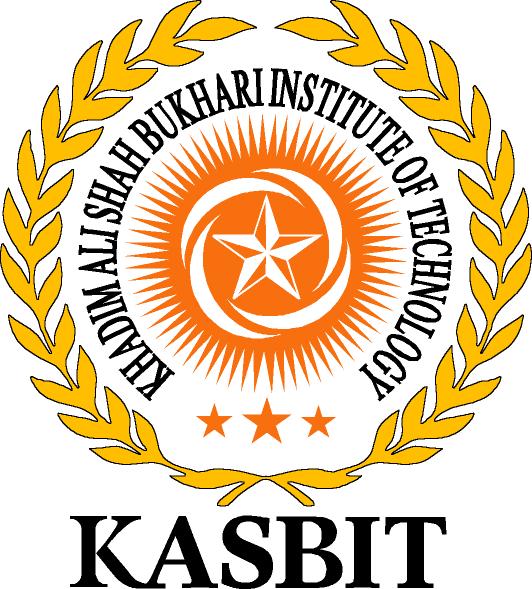 Measuring Service Quality in Higher Education: A Case Study from Pakistan
Presented by: Reema Frooghi
Director Quality Enhancement Cell
Khadim Ali Shah Bukhari Institute of Technology (KASBIT), Pakistan
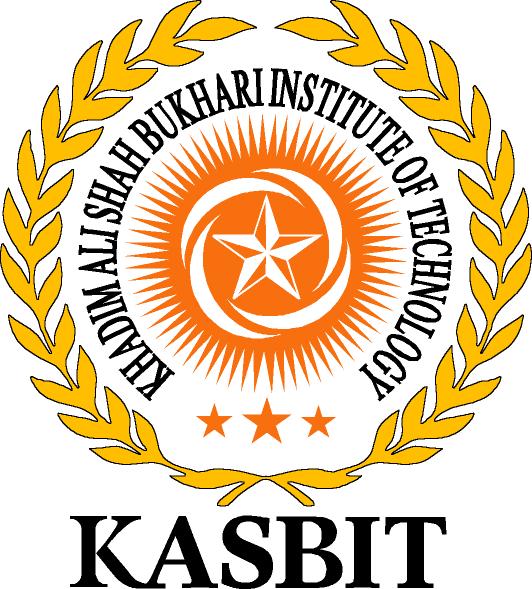 ‘Quality is about passion and pride.’
Tom Peters and Nancy Austin, A Passion for Excellence

The increased interest of students, governments, accrediting agencies, industry and the mass media in the performance, responsiveness and accountability of higher education is becoming a global phenomenon.

Quality is at the top of most agendas and improving quality is probably the most important task facing any institution. Institutional effectiveness typically encompasses activities such as student learning outcomes assessment, academic program review, strategic planning, performance scorecards, performance benchmarking and quality measurement, each of which has numerous manifestations in academia.
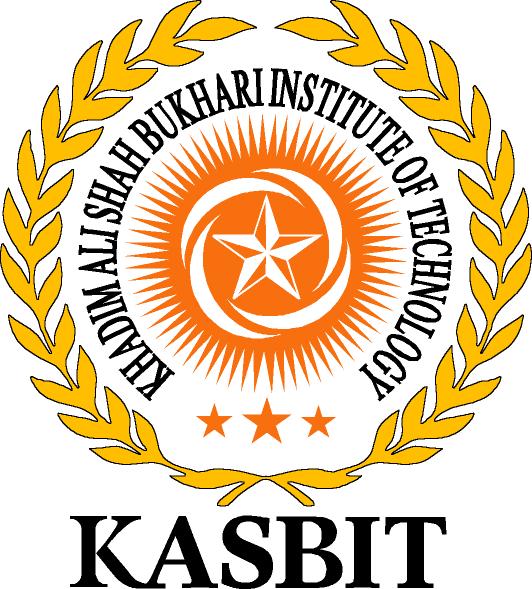 Quality Imperatives
Educational institutions are pursuing quality improvement for a number of important reasons. Some are linked with professional responsibility, while others result from the competition inherent in educational marketplaces or from the need to demonstrate accountability.
The Moral Imperative –It is the duty of educational professionals and administrators to have an overriding concern to provide the very best possible educational opportunities.

The Professional Imperative – Educators have a professional duty to improve the quality of education and this, of course, places a considerable burden on teachers and administrators to ensure that both classroom practice and the management of the institution are operating to the highest possible standards.
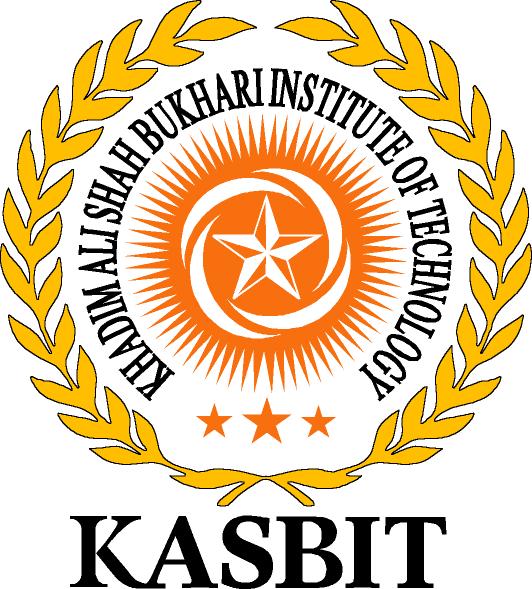 The Competitive Imperative – Educationalists can meet the challenge of competition by working to improve the quality of their service and of their curriculum delivery mechanisms. Focusing on the needs of the customer, which is at the heart of quality, is one of the most effective means of facing the competition and surviving.

The Accountability Imperative – Quality improvement becomes increasingly important as institutions achieve greater control over their own affairs. Institutions have to demonstrate that they are able to deliver what is required of them.
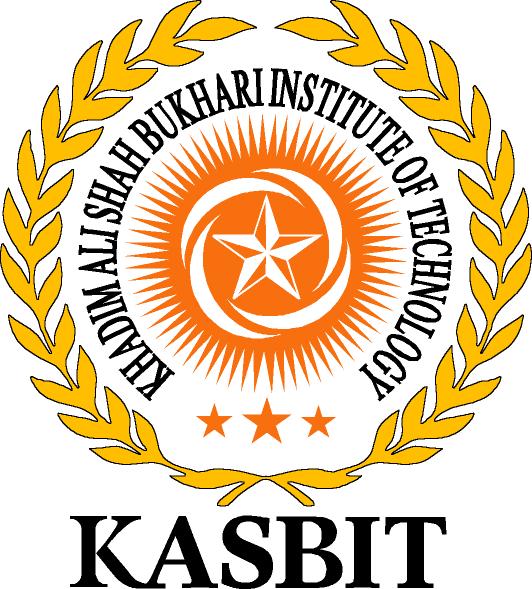 The Quality of Learning
Education is about learning. Learners learn best in a style suited to their needs and inclinations. An educational institution that takes the total quality route must take seriously the issue of learning styles and needs to have strategies for individualization and differentiation in learning. 

The establishing of a strong feedback loop is an important element of any quality assurance process. Evaluation should be a continuous process and not just left until the end of the program of study. The results of evaluation processes should be discussed with the students, perhaps by means of completing a record of achievement.
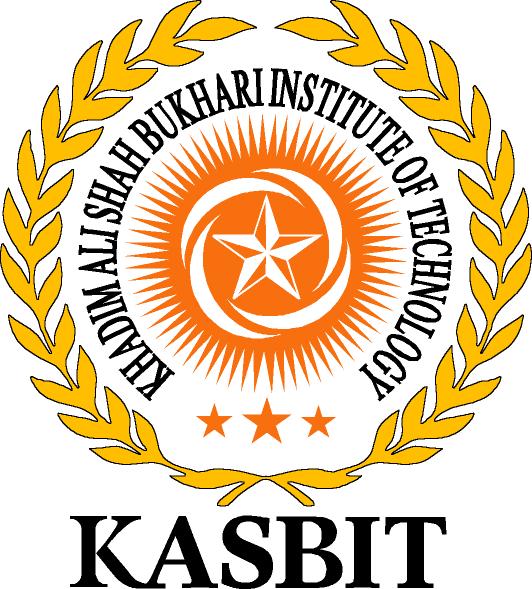 The Educational Leader
Senior management must give the lead and provide vision and inspiration. They need to communicate the mission and cascade it throughout the institution. 

The function of leadership is to enhance the quality of learning and to support the staff who deliver it. While this sounds obvious, it is not always the way management functions are viewed. 

“in a quality-based approach, school leadership relies on the empowerment of teachers and others involved in the teaching/ learning process. Teachers share in decision-making and assume greater responsibilities. They are given more power to act and greater autonomy in almost everything they do.”
								Stanley Spanbauer
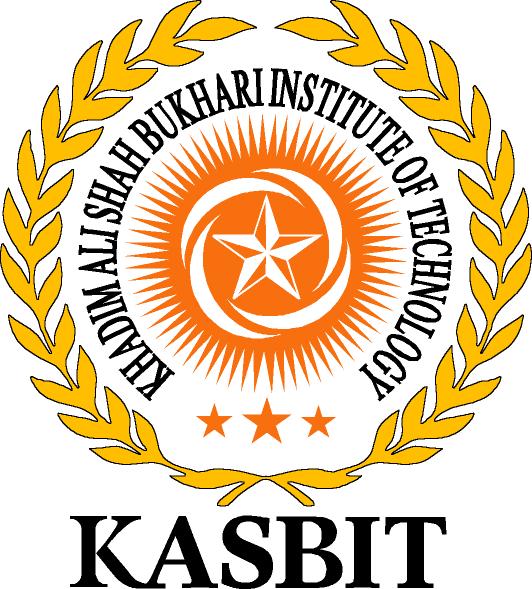 Quality Frameworks
Developing a Leadership Strategy – Leadership and strategy are key elements in any quality framework. Quality management requires a commitment from senior management for quality initiatives to succeed. Linked to purposeful leadership, effective educational institutions need well-worked-out strategies to deal with the competitive and results-oriented environment in which they operate. 

Designing Quality Champions – It is important that the designated quality facilitator should report directly to the Head. The champions do not undertake all the quality projects. Their role is to assist and guide teams in discovering new ways to tackle and solve problems. It is the responsibility of these people to publicize the program, and to lead the quality steering group in developing the quality program.
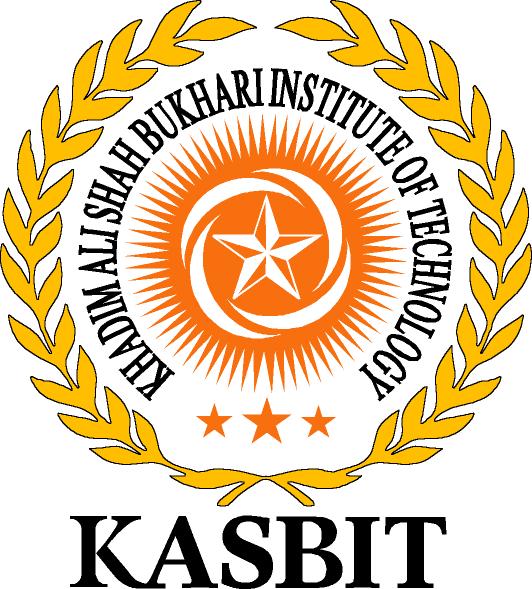 Initiating Staff Training for Quality – Staff development can be seen as an essential tool for building the awareness and knowledge of quality. It can be the key strategic change agent for developing the quality culture.

Monitoring the Delivery of the Curriculum – This is the stage where quality systems are vital. The methods of learning need to be established and followed for each aspect of the program. The type of information that needs to be part of it includes syllabuses, course submissions, schemes of work, records of work, assessment records, action plans and records of achievement. The recording of failure and below-average performance, and the actions taken to correct them, should be documented. This includes documentation of the aims and objectives of each program, and the specification of the program. 

Communicating the Quality Message – Staff development, training and team building are some of the most effective means of achieving it. It is important to highlight good practices so that positive attitudes and goodwill can be drawn on. An institution will need to find its champions and leaders and to recognize their successes.
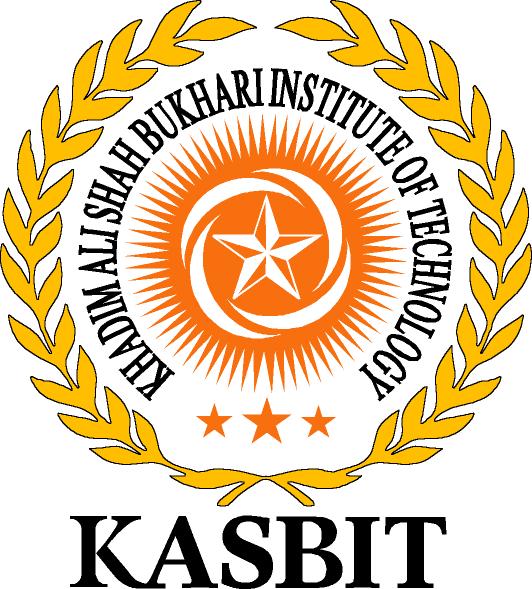 Student Satisfaction in Higher Education
Within the higher education context, provision of quality services is one of the most important priorities of educational institutes around the world (Trivellas & Geraki, 2008).

As well as, student satisfaction in universities is greatly influenced by quality of class room, quality of feedback, lecturer-student relationship, interaction with fellow students, course content, available learning equipment, library facilities and learning materials. In addition to that, teaching ability, flexible curriculum, university status and prestige, independence, caring of faculty, student growth and development, student centeredness, campus climate, institutional effectiveness and social conditions have been identified as major determinants of student satisfaction in higher education.
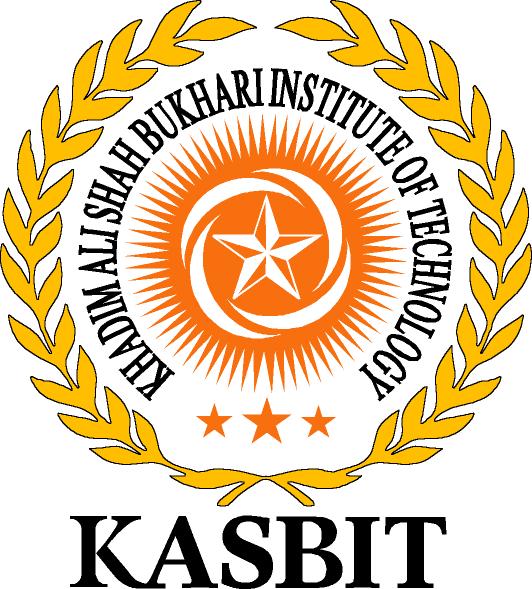 Discussion
Students are generally satisfied with various aspects of service quality within the Pakistani universities, in particular, academic and non-academic aspects, program issues, university reputation and access to university facilities. 

The findings from this study strengthen these arguments further and show that students with better perceptions of the various dimensions of higher education service quality (academic aspects, non-academic aspects, program issues, reputation and access) are more likely to have higher satisfaction levels resulting in better perceived institutional image and student loyalty. Amongst all these dimensions, program issues and academic aspects is found to be most important which suggest that the range and design of programs offered, their flexibility and a robust curriculum are most important in forming the perceptions of service quality.
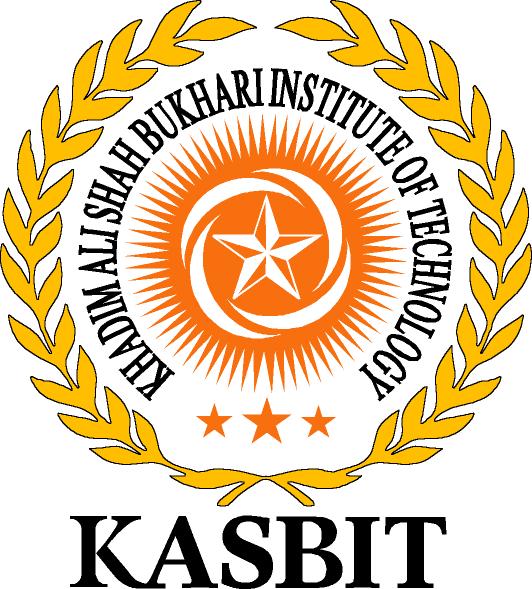 Mizikaci (2006) integrates the principles and concepts essential to high quality in HE that reflect philosophy, values and norms of quality systems appropriate to HE. The principles and concepts are: 
the emphasis on service; 
anticipating and meeting the needs and expectations of the students; 
recognizing and improving transformation processes and systems; 
implementing teamwork and collaboration; 
instituting management based on leadership, knowledge-based decisions, and involvement; 
solving problems based on systematic identification of facts and the use of feedback systems and statistical methods or tools; and 
implementing a genuine respect for and development of human resources – the people who work in colleges and universities.
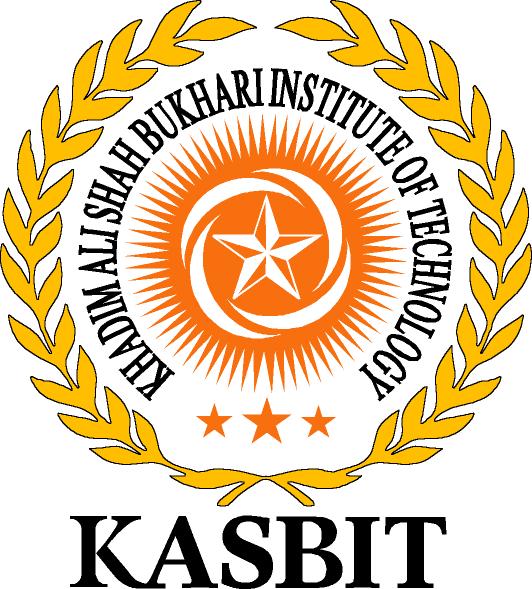 Higher education service providers should, therefore, concentrate their efforts on the dimension’s students perceive to be important rather than focusing on a number of different attributes, which they feel are important determinants of service quality. 

Determining and assessing student satisfaction based on their perception of the quality of a university’s services may not be an easy task, but it can be very helpful for the universities in order to build a strong relationship with their existing and potential students.
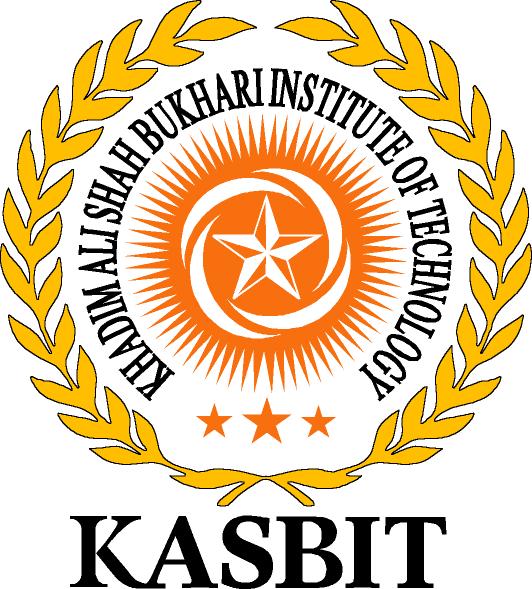 To meet the students’ needs and expectations and to discover the quality gaps, there is a need for consistent interaction with the students. Beside focus groups, it is necessary to implement periodic satisfaction questionnaires that include different measurements of quality relevant to each HE service provider (lecturers and secretaries of the different departments, students’ dean, enrollment and tuition fees units, cafeterias, maintenance department, logistics department, etc.).
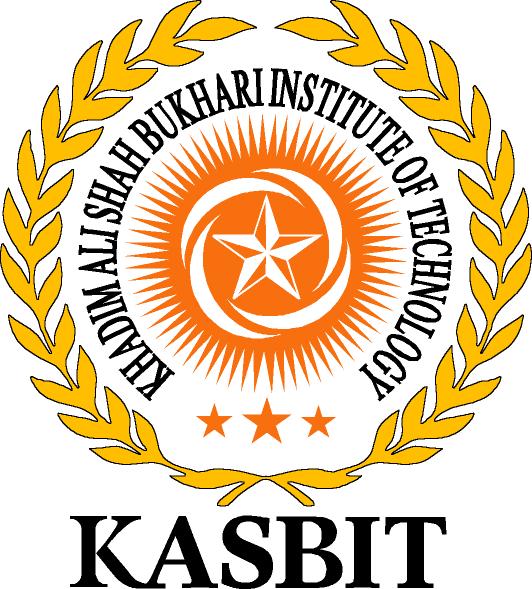 With the development of higher education in the world, the importance of students’       satisfaction was emerged in the literature of higher education. At the beginning,                                        industry based satisfaction models were applied to explain student                                              satisfaction and later developed higher education based models to explain it.                             Satisfaction is a psychological process and is affected by many                                                                  factors in different settings.
Thank you for listening …